EXODUS
14-15
EXODUS
14-15
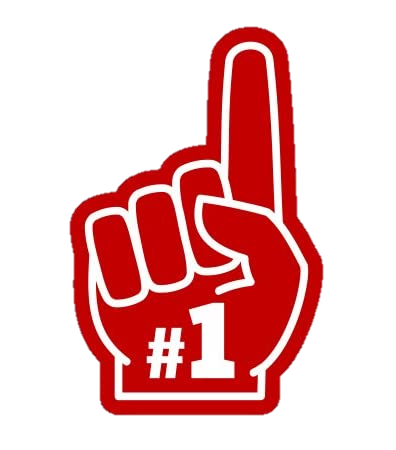 boldness ~ KJV, high hand
EXODUS
14-15
EXODUS
14-15
Is. 43:11 ~ I, even I, am the Lord, and besides Me there is no savior.
Lam. 3:26 ~ It is good that one should hope and wait quietly for the salvation of the Lord.
EXODUS
14-15
EXODUS
14-15
peace ~ literally, shall be made speechless
EXODUS
14-15
EXODUS
14-15
1) Rest in Him
Hebrews 3-4
2) Obedience
Micah 6:8 ~ He has shown you, O man, what
is good And what does the Lord require of you; 
But to do justly, 
To love mercy,
And to walk humbly with your God?
EXODUS
14-15
EXODUS
14-15
Yam Suph (Ex. 15:22 and 20 other times in the Old Testament)
Traditional interpretation ~ Sea of Reeds
Strong case the Hebrew word means to end, to terminate or to consume
EXODUS
14-15
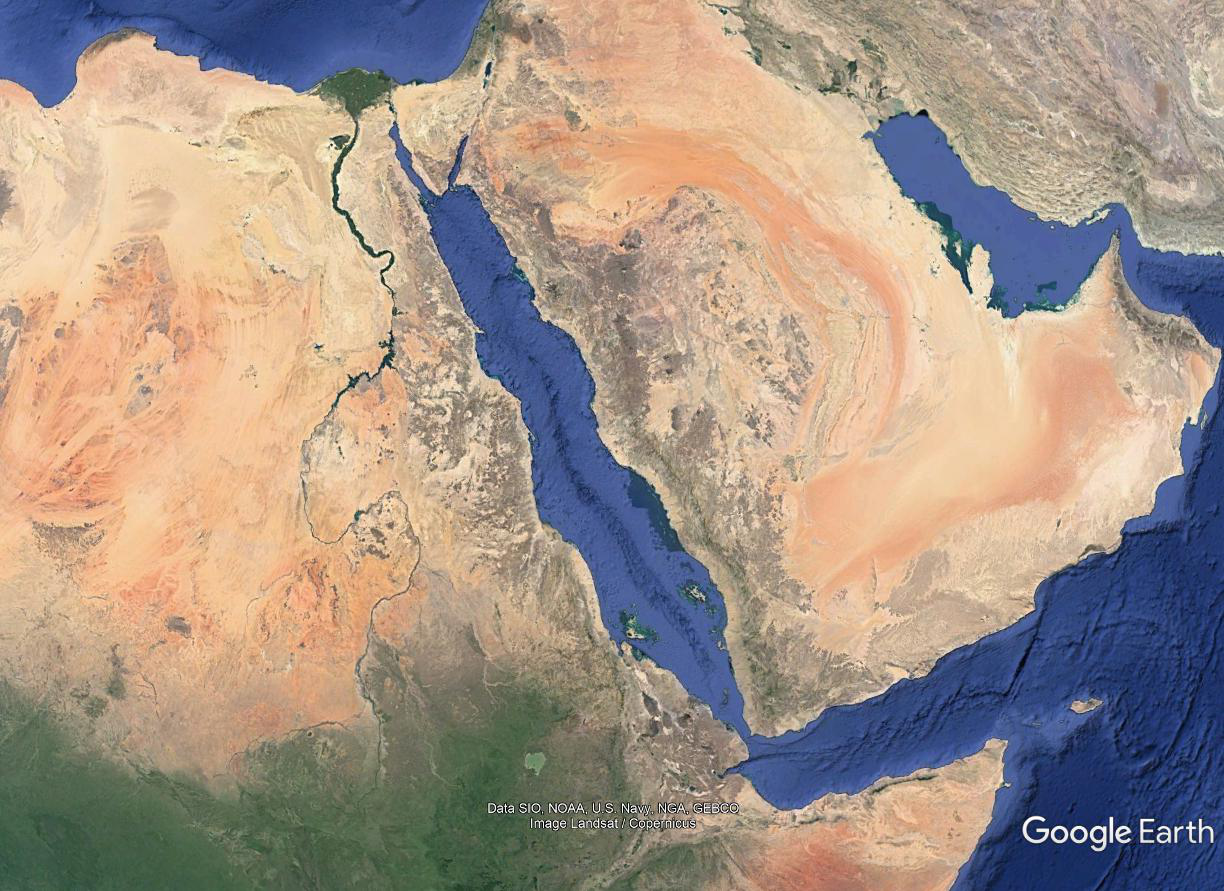 Gulf of Aqaba
Gulf of Suez
Arabia
Red Sea
EXODUS
14-15
1 Kings 9:26 ~ King Solomon also built a fleet of ships at Ezion Geber, which is near Elath on the shore of the Red Sea, in the land of Edom.
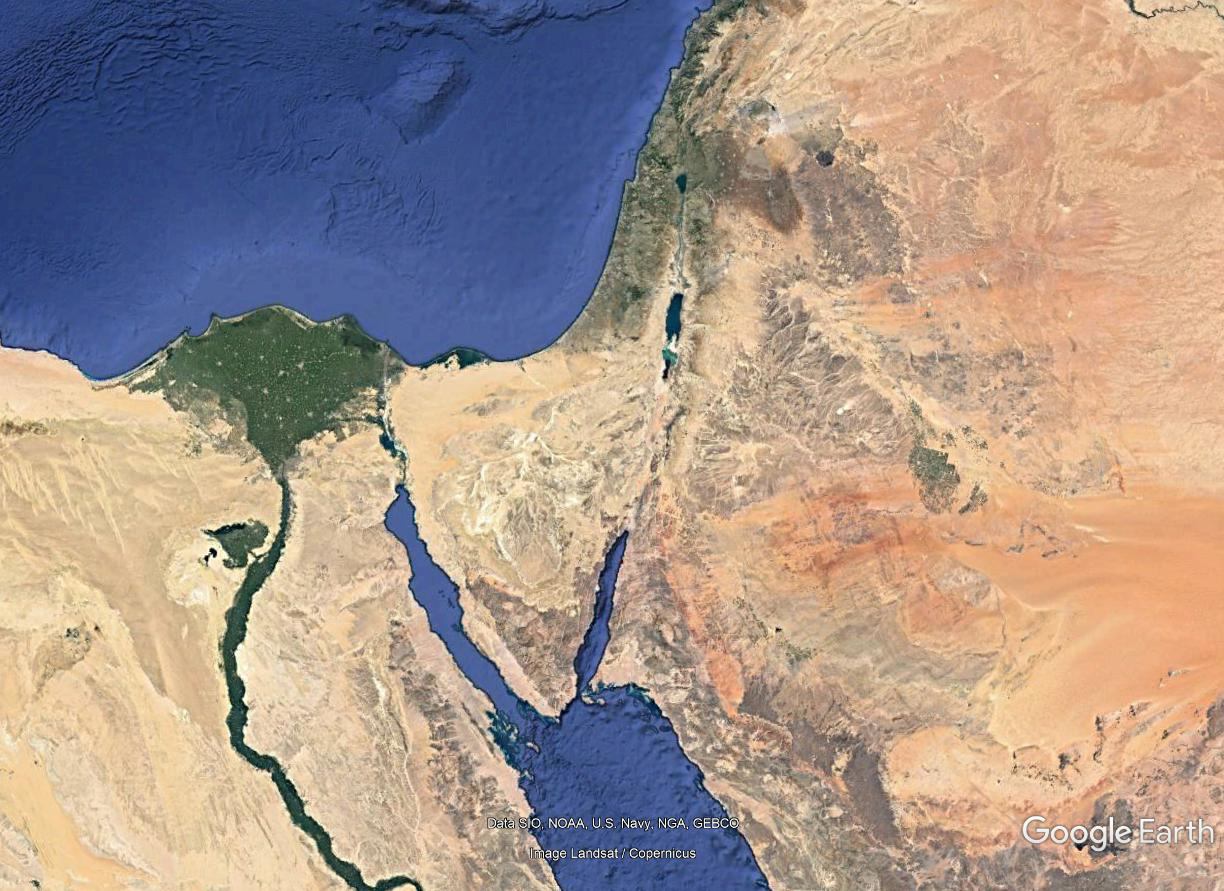 Goshen
Arabia
Mt. Sinai
Gulf of Aqaba
Gulf of Suez
EXODUS
14-15
EXODUS
14-15
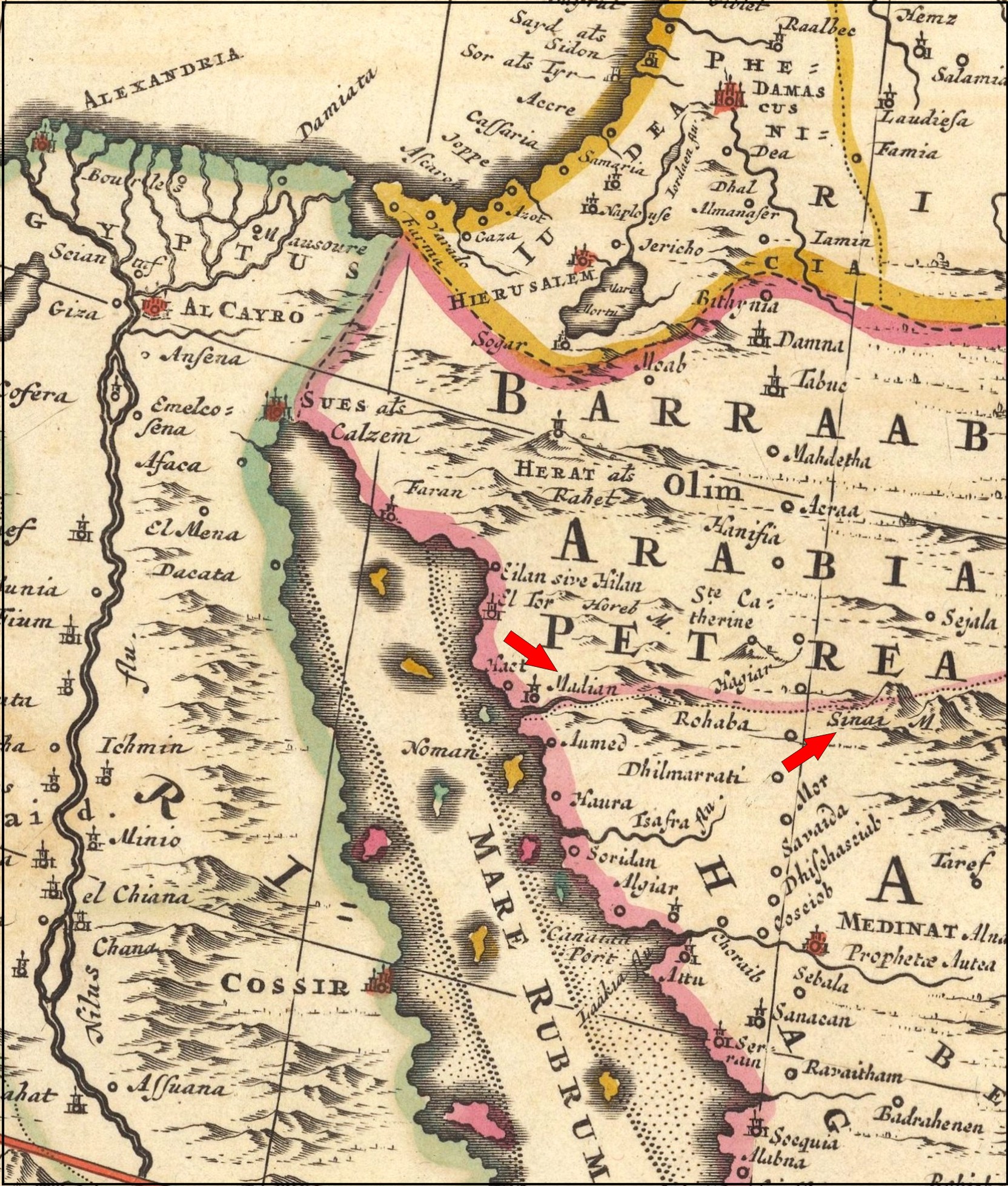 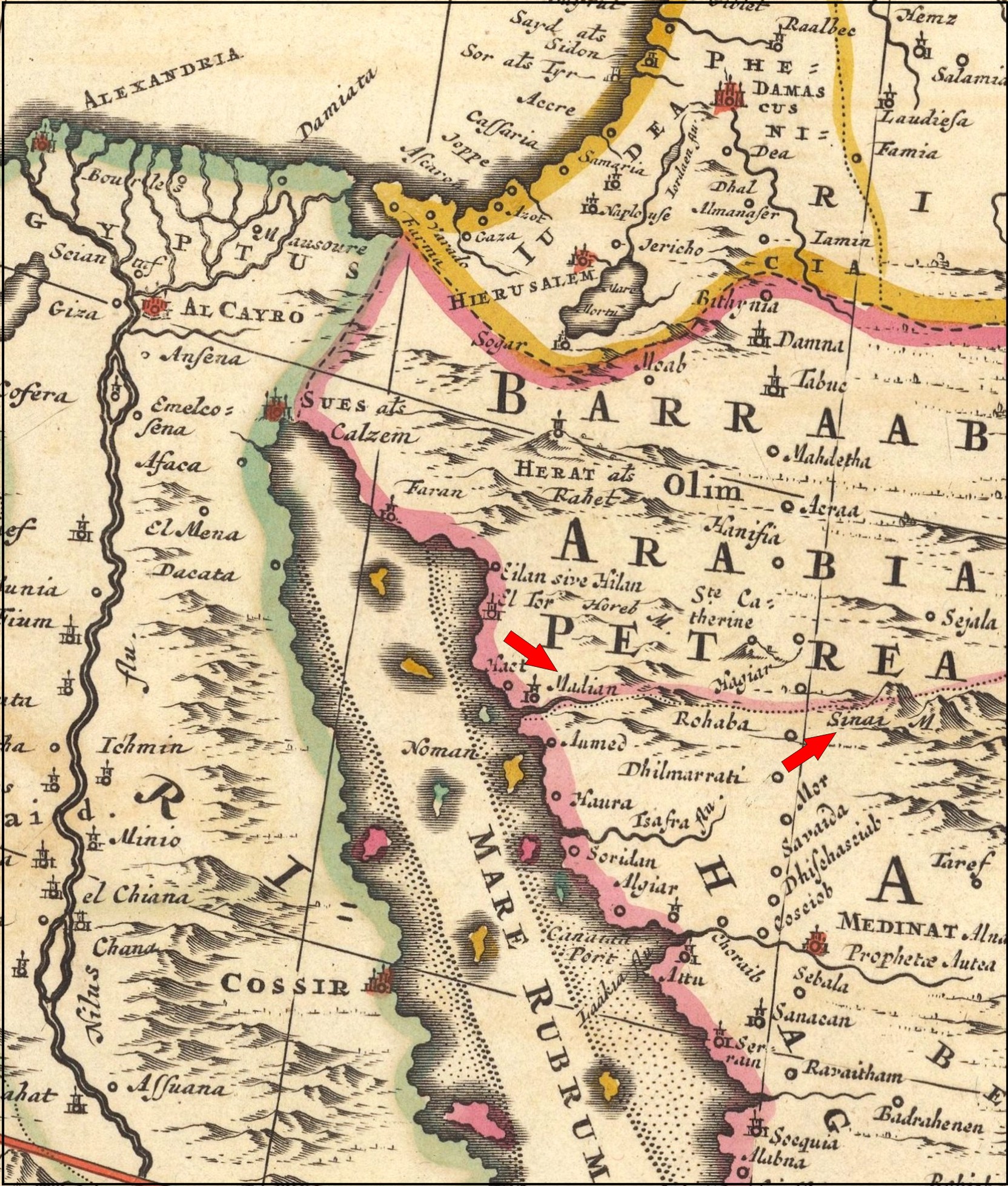 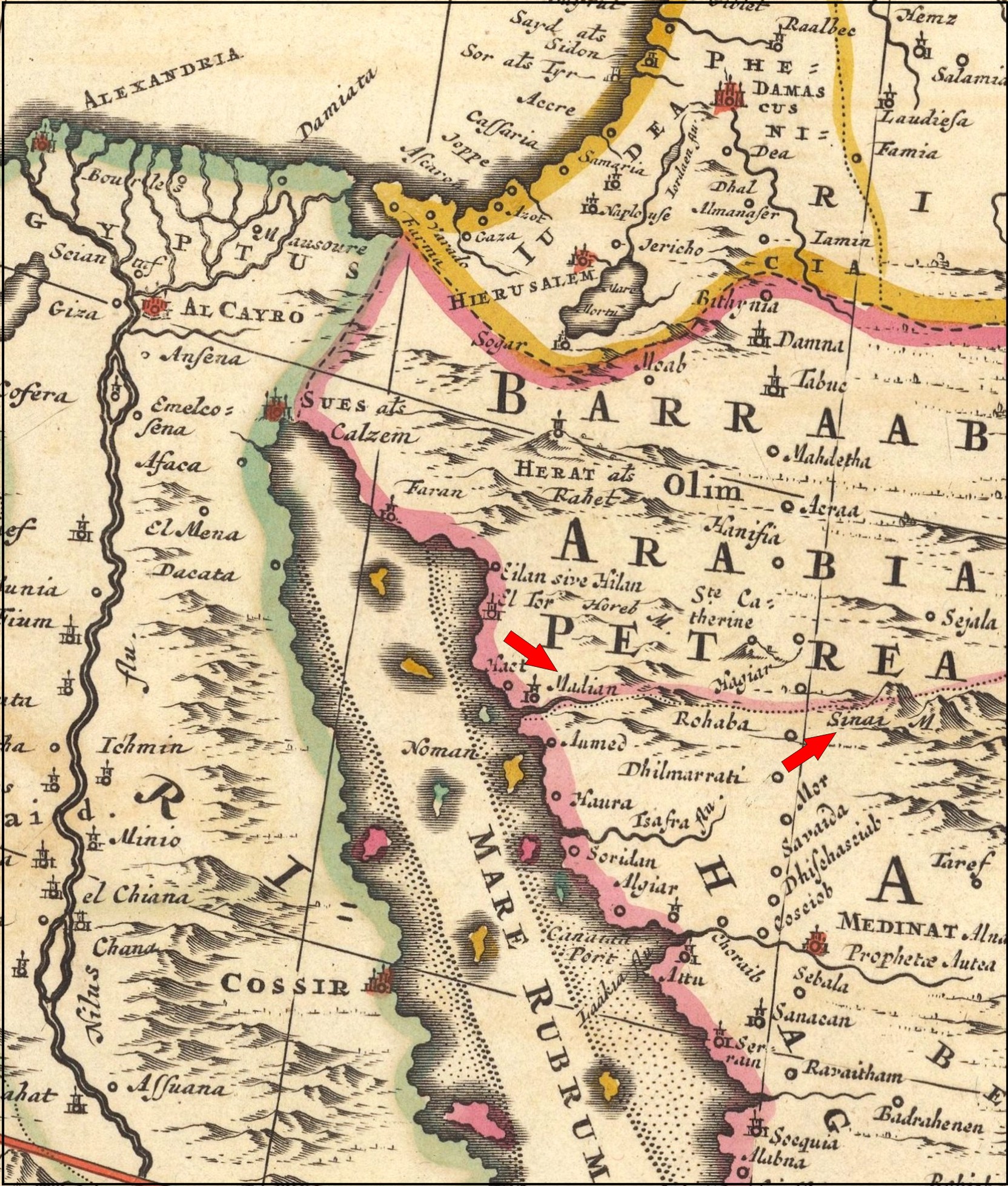 EXODUS
14-15
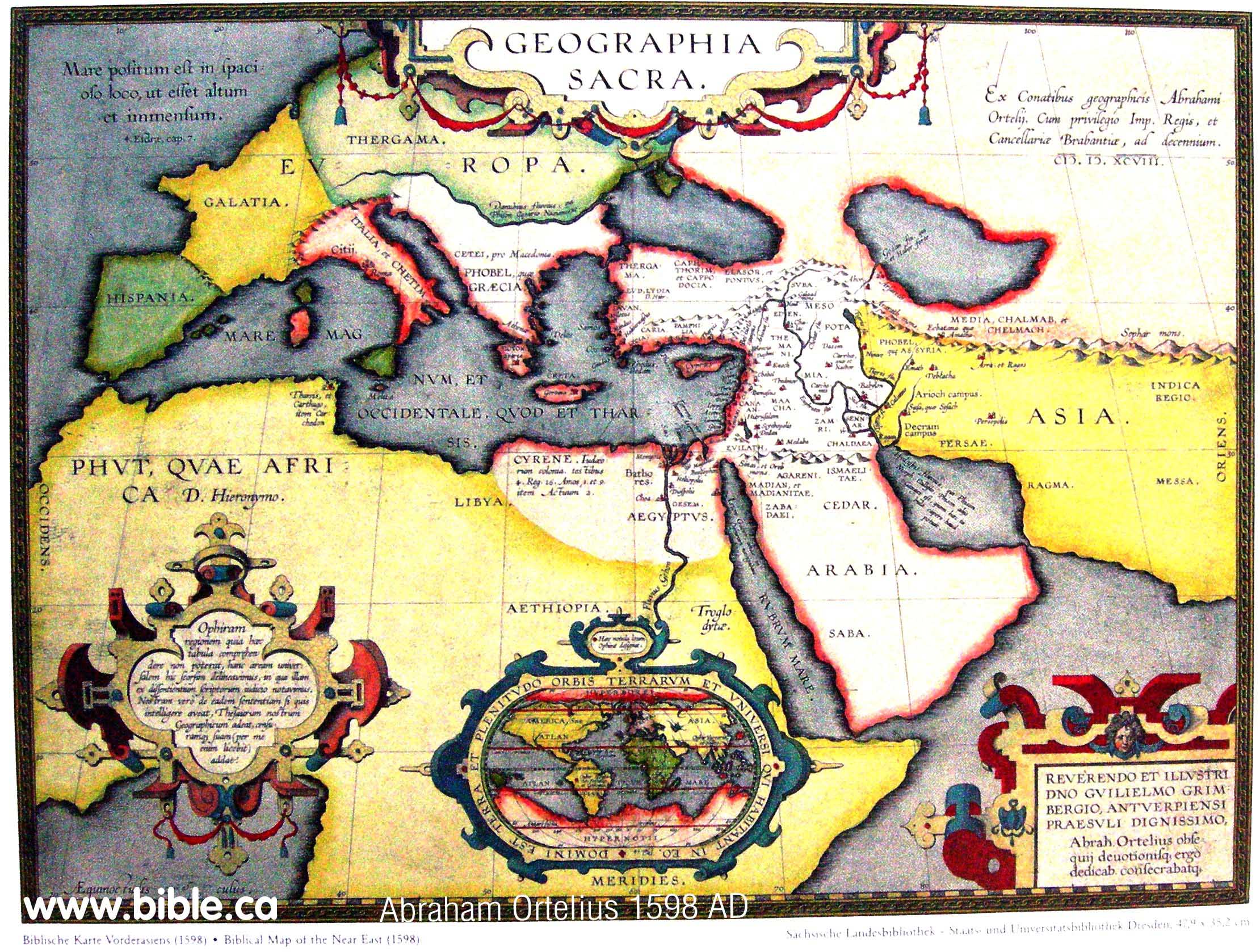 Abraham Ortelius, 1598
EXODUS
14-15
EXODUS
14-15
took off ~ NASB, caused to swerve
suwr ~ to turn aside or take away
EXODUS
14-15
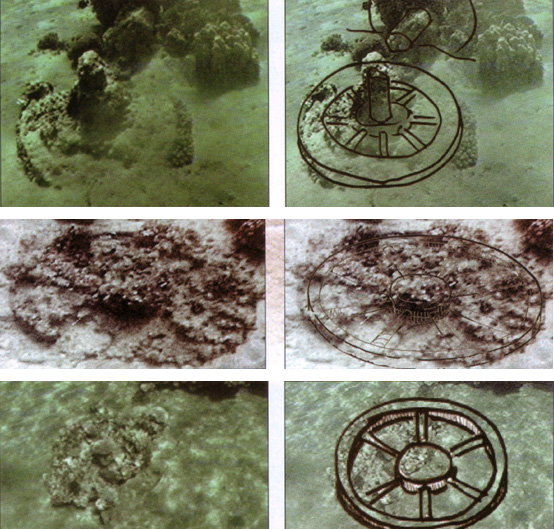 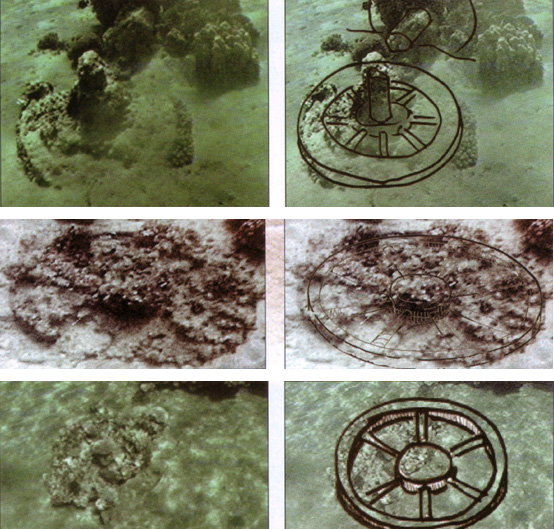 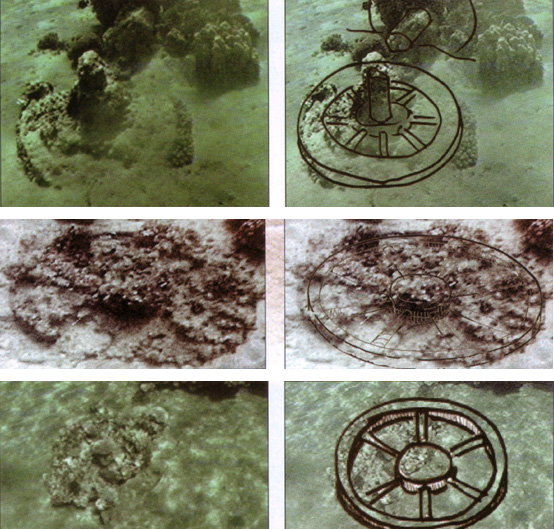 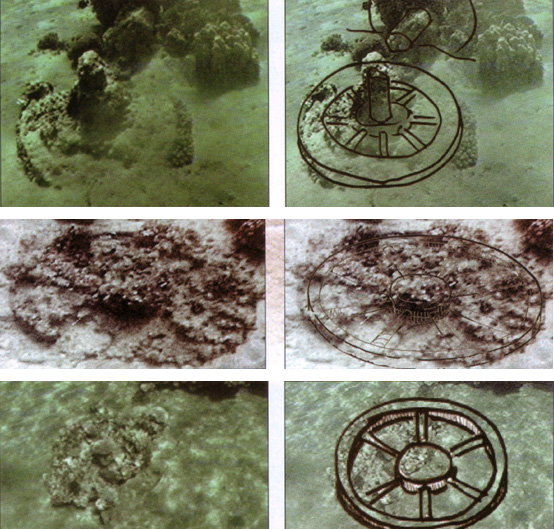 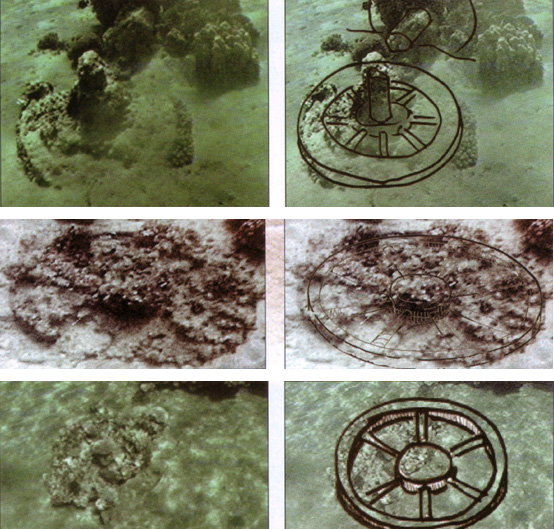 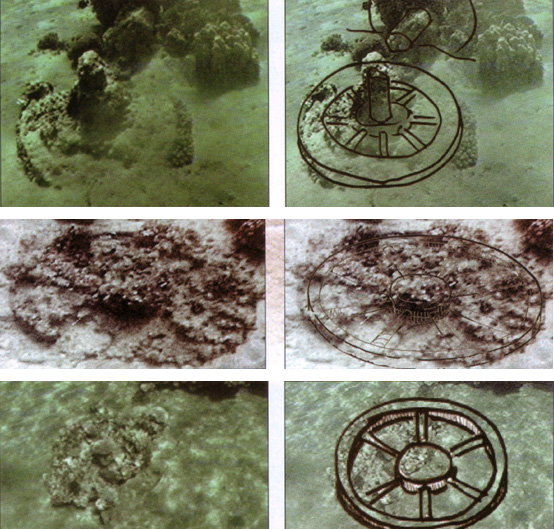 EXODUS
14-15
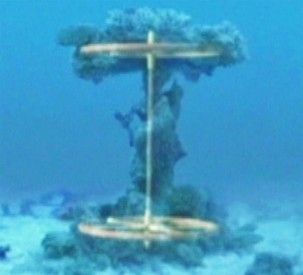 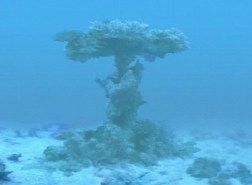 EXODUS
14-15
EXODUS
14-15
Philistia ~ KJV, Palestina
EXODUS
14-15
EXODUS
14-15
The Lord who heals ~ literally, YHWH Raphah
EXODUS
14-15